An Overview of CurrentCourt-Martial Processes& MRE 514
Maj Gable Hackman
JAD, HQMC
(703) 693-9299
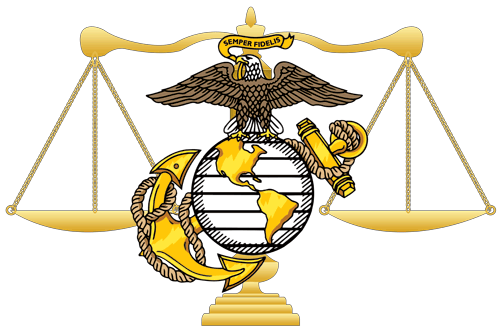 Class Agenda
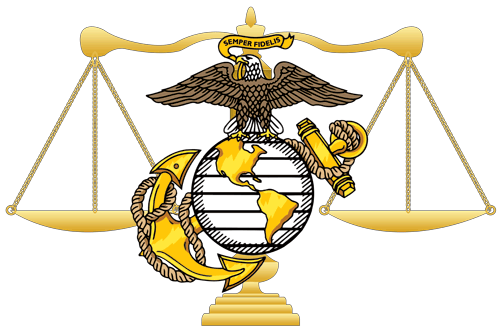 Overview of Court Martial Process
Process/types/anatomy of courts-martial
Role of the actors: trial counsel (prosecutor), defense counsel, victims’ legal counsel, military judge, court-martial members (the jury)
MRE 514
Getting Started
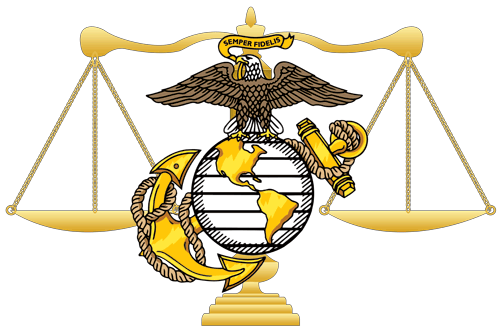 Investigation ≠ Court-Martial  

Allegations (sexual assault or other) DOES NOT start the court-martial process.

Court-martial process begins when a command submits a request for legal services (RLS) to the LSSS.
[Speaker Notes: Words mean things.  “Legal” does not mean law center.  Legal can mean the S-1 to someone or to defense counsel.]
From RLS to Referral
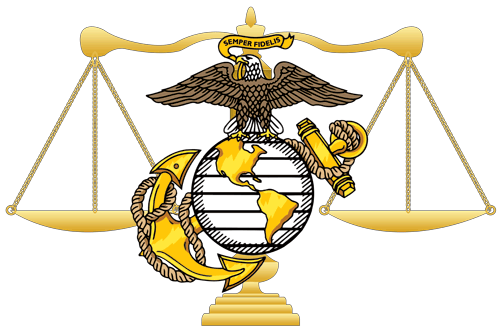 When RLS is received - the trial counsel processes the case 
If warranted, the TC prefers charges.
TC contacts victim for interview.  
Victim Advocate involved and may be present if victim requests.

If warranted, CO may refer to Article 32 Preliminary Hearing
In most cases victim will not testify.
Preliminary Hearing Officer makes report and recommendation 
Required if considering a GCM

After Preferral or Art 32 - Convening Authority may refer case to CM
Types of Courts-Martial
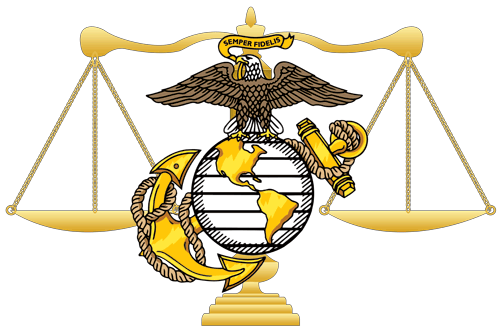 General Court-Martial
Felony “Equivalent” Conviction
Max Punishment varies by UCMJ Article
Special Court-Martial
Misdemeanor “Equivalent” Conviction
Max Punishment: 1 year confinement, reduction in rank to E-1, forfeitures of 2/3 pay per month for 1 year
Summary Court-Martial
Not a Criminal Conviction (normally)
Max Punishment: 30 days confinement, reduction in rank, forfeitures of 2/3 pay for 1 month
Trial Process / Anatomy
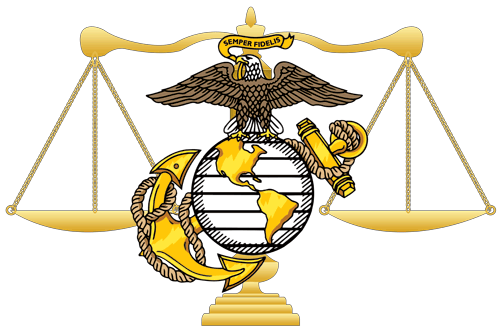 Voir Dire
Opening Statements
Government’s case-in-chief
Defense case-in-chief
Government rebuttal case
Closing statements
Verdict
Presentencing
Sentence

* Victim may NOT be excluded from the court-room without a hearing
[Speaker Notes: IOT exclude the victim, the moving party (DC or TC) must show, by clear and convincing evidence, that the victim’s testimony would be materially altered, if the victim were allowed to hear the evidence.

MRE 615(e)
Art. 6b, UCMJ

Trial Process:
- Discuss what each portion of the trial process looks like.  Be brief.]
Pre-trial 39a Sessions
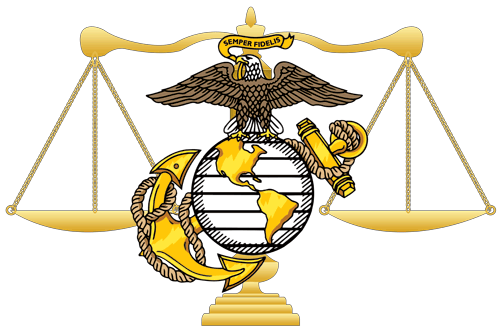 Used to litigate motions, for example:
Military Rule of Evidence 412 
Victim’s past sexual behavior - generally NOT admissible.
Exceptions:	 1) other source of injury; 
                     	 2) other acts w/ accused; and 
                     	 3) constitutionally required.
E-mail, Phone Records, Facebook, etc.
SART examination evidence (statement, photos)
Pre-trial Agreements (PTA)
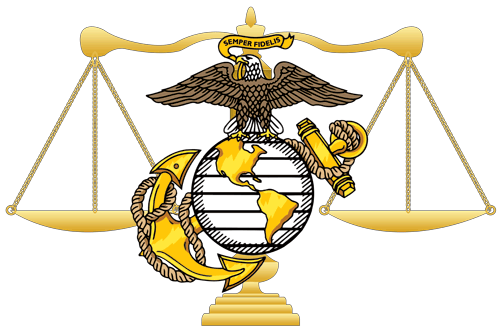 “PTA” is the military version of a plea bargain
Accused agrees to plead guilty and forfeit some rights 
Convening Authority agrees to limit accused’s exposure to certain types of punishment and provides other protections, as negotiated 

Victims have the right to consultation prior to a Convening Authority agreeing to PTA
Though the victim’s preference does not necessarily win the day
Verdict and Sentence
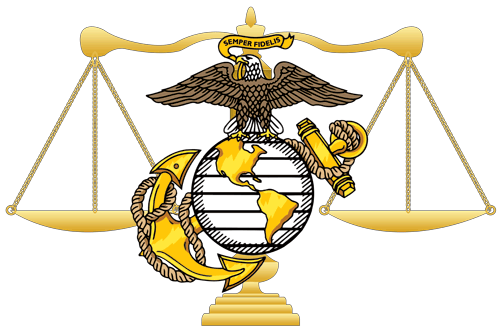 A verdict of Not Guilty ends the court-martial process
A verdict of Guilty – causes a move to sentencing

Sentence will be based on 5 principals:
  1.  Protection of society from the wrongdoer;
  2.  Punishment of the wrongdoer;
  3.  Rehabilitation of the wrongdoer;
  4.  Preservation of good order and discipline in the military;
  5.  General and specific deterrence.

A Victim is allowed to testify or submit a victim-impact statement discussing the effects of the incident
Role of the Trial Counsel
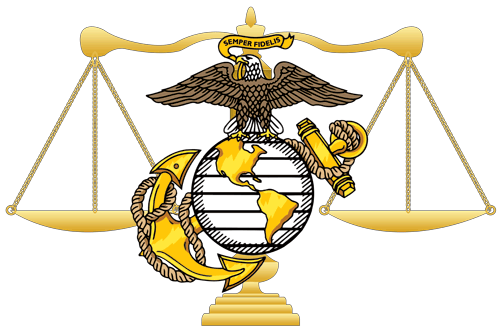 Trial Counsel (prosecutor) is not a victim advocate
What can the victim expect from the trial counsel?
Respect and dignity
Keep the victim informed
Refer the victim to locally available assistance
Explain court-martial process
Thoroughly prepare the victim for trial
Direct examination
Detailed account of incident/aftermath
Can take a long time (often more than 2 hours)
Role of the Defense Counsel
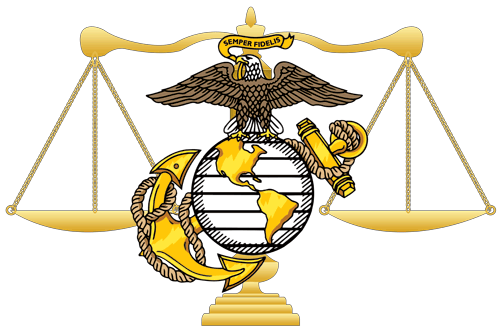 Defense counsel zealously advocate for their client

What can the victim expect from defense counsel?
Interviews (TC, VLC, VA can be present)
Requests for information
Inquiries to command, friends, coworkers, family

Victim expect Defense to be respectful

Cross-examination
Confrontational
Goal is to expose inconsistencies and damage credibility
Role of the Victims’ Legal Counsel
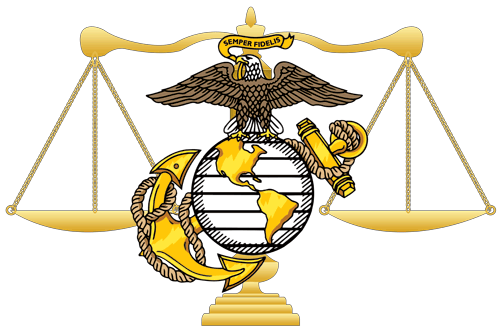 Victims’ legal counsel zealously advocates for their clients (not all victims will be eligible for VLC)

What can the victim expect from the victims’ legal counsel?
Legal advice to victim on military justice related issues
Limited capacity to represent victim’s interests in courts-martial
Serve as primary point of contact for court-martial personnel seeking to contact the victim
Role of the Military Judge
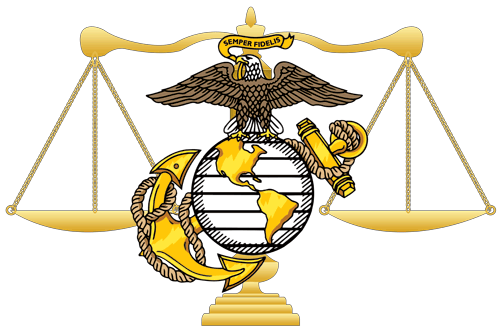 MJ will be an officer (Maj – Col) with trial experience

The Military Judge does not take sides

Goal is to conduct a fair and impartial trial, wherein rights of accused and victims are protected.
Rights of the accused are paramount.
Respect for the victim is an important concern.
Members (a.k.a. The Jury)
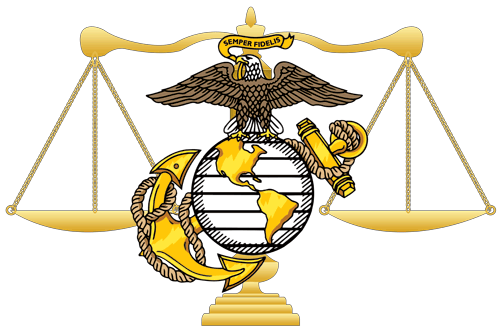 Members are drawn from the local population of officers/enlisted.
Must be senior to the accused.
Subject to Voir Dire (questioning) to avoid biases
Members are “best qualified for duty by reason of their age, education, training, experience, length of service, and judicial temperament.” (Art 25 criteria)

Could be from the command of the victim.
MRE 514Victim Advocate – Victim Privilege
19 June 2020
15
Creation of the Privilege
Executive Order 13593 
Signed 13 Dec 2011
Effective 30 days from EO date
12 January 2012
16
The Privilege
“A victim has a privilege to refuse to disclose and to prevent any other person from disclosing a confidential communication made between the victim and a victim advocate or between the victim and a [DoD] Safe Helpline staff, in a case arising under the UCMJ, if such communication was made for the purpose of facilitating advice or supportive assistance to the victim.”
17
Who Claims Privilege?
Victim
Any person suffering direct physical or emotional harm as the result of a sexual or violent offense
Guardian or Conservator of Victim
Minors or incompetents
Trial Counsel (if victim authorized)
Defense Counsel (if representing & victim authorized)
Victims’ Legal Counsel (if representing & victim authorized)
18
Who Claims Privilege?
Victim Advocate who received Victim information, if

Designated in writing as a VA OR
Authorized to perform VA duties IAW service regulations, and acting in the performance of those duties OR
Certified as a VA pursuant to Federal or State requirements

Authority to assert privilege is presumed in absence of evidence to the contrary
19
What Info is Protected?
Confidential Communications
Communication made to a VA acting in official capacity AND
Not intended to be disclosed to third persons other than…
Those to whom disclosure is made in furtherance of the rendition of advice or assistance to the victim OR
An assistant to a VA
Must be a case arising under UCMJ
When assailant is civilian, victim’s records probably not privileged
Must be made for the purpose of facilitating 
Advice OR
Supportive assistance to the victim
20
Exceptions – 514(d)
There is no privilege when:

The victim is dead
Fed/State law or Service regulation impose a duty  to report information contained in the communication 
Communication clearly contemplates the future  commission of a fraud or crime
The VA services are sought or obtained to enable or aid anyone to commit or plan to commit what the victim knew or reasonably should have known to be a crime or fraud
21
Exceptions – 514(d)
Necessary to ensure safety & security of military personnel, military dependants, military property, classified information, or accomplishment of a military mission

Necessary to ensure safety of any other person (including the victim) when a VA believes that victim’s mental or emotional condition makes the victim a danger

Admission or disclosure is constitutionally required
22
MRE 514 – Judicial Process
If MRE 514 Evidence is known or suspected to exist
And dispute about disclosure, admissibility, or use of evidence (testimony, records, etc) arises
Parties may: seek ruling from a military judge on the issue 
By filing a motion and allowing opposing party to respond 
Victim has opportunity to be heard
39(a) court session will be held so parties can argue their side
 Can be closed to the public for privacy concerns
23
MRE 514 – Reporting
MRE 514 does not affect unrestricted reporting

NCIS, law enforcement, TCs, and chain of command are not covered under the MRE 514 privilege

Victim who makes a restricted report can claim MRE 514 privilege with regard to communications to a VA even if they later make an unrestricted report
24
MRE 514 – Takeaways
Privilege is limited to certain situations
But likely covers the vast majority of normal VA-victim interaction

Privilege is not absolute
Portions of records/testimony may be released (e.g., if Military Judge determines accused needs info to meaningfully confront victim about contradictory statements)

Trial Counsel are not covered, but victim can authorize a TC to claim privilege on their behalf (MRE 514 (c))
25
MRE 514 – Takeaways
Legal assistance attorneys are not covered 
But, victim and LA attorney may have attorney-client privilege (depending on the nature of their interaction)

514 privilege does not protect 
exculpatory information, information about future crimes, or communications that need revealed for the safety of victim, military personnel, dependents, or property
26
What should you do?
Inform victim of privilege, but clearly discuss the potential that their records could get released
27
QUESTIONS?